Solving Your Problem by Generalization
CS 5010 Program Design Paradigms “Bootcamp”
Lesson 7.1
© Mitchell Wand, 2012-2015
This work is licensed under a Creative Commons Attribution-NonCommercial 4.0 International License.
1
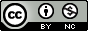 Module Introduction
Some problems are not easily solved by simply using a template.
We show how to solve many such problems by introducing new variables called context variables.
We introduce invariants as a way of recording the assumptions that a function makes about its context.
2
Module Outline
At the end of this module, you should be able to
use generalization within a problem to solve the problem
use context arguments to generalize over problem contexts
write invariants to document the meaning of a context argument
explain how invariants divide responsibility between a function and its callers
3
Module 07
Data Representations
Design Strategies
Basics
Combine simpler functions
Generalization
Mixed Data
Over Constants
Use a template
Recursive Data
Over Expressions
Divide into Cases
Functional Data
Over Contexts
Call a more general function
Objects & Classes
Over Data Representations
Stateful Objects
Communicate via State
Over Method Implementations
4
Lesson Introduction
In Module 5, we learned about generalizing functions in order to avoid code duplication and establish single points of control.
In this lesson, we'll extend those techniques to situations where the problem itself demands to be generalized before you can solve it.
Let's look at an example.
5
Example 1: number-list
number-list : ListOfX -> NumberedListOfX
RETURNS: a list like the original, but with the
   elements numbered consecutively, starting
   from 1

(number-list (list 22 44 33)) 
  = (list (list 1 22) (list 2 44) (list 3 33))
(number-list    (list 44 33)) 
  = (list (list 1 44) (list 2 33))
Here's an example of a problem that's hard using just the template.
6
Example 1: number-list
A NumberedX       is a (list Int X)
A NumberedListOfX is a ListOfNumberedX

Example:
(list 14 "abc") is a NumberedString
(list 36 "u")   is a NumberedString
(list
  (list 14 "abc")
  (list 36 "u")
  (list 14 "abc"))   is a NumberedListofString
Here are the data definitions for this problem
7
Let's try using the template for ListOfX
(define (number-list lst)
  (cond
    [(empty? lst) empty]
    [else (cons
            (list 1 (first lst))
            (number-list (rest lst)))]))
Well, that's clearly wrong!  What could work?
We need a help function, to number the rest of the list starting from 2
8
Try #2
(define (number-list lst)
  (cond
    [(empty? lst) empty]
    [else (cons
            (list 1 (first lst))
            (number-list-starting-from-2
              (rest lst)))]))
Well, this looks promising.  All we have to do now is write number-list-starting-from-2
9
number-list-starting-from-2
(define (number-list-starting-from-2 lst)
  (cond
    [(empty? lst) empty]
    [else (cons
            (list 2 (first lst))
            (number-list-starting-from-3
              (rest lst)))]))
Oh, dear.  Now we have to write number-list-starting-from-3
10
number-list-starting-from-3
(define (number-list-starting-from-3 lst)
  (cond
    [(empty? lst) empty]
    [else (cons
            (list 2 (first lst))
            (number-list-starting-from-4
              (rest lst)))]))
You should be able to guess where this is going...
11
Let’s generalize!
Add an extra parameter for the starting point of the numbering.

;; number-list-from : ListOfX NonNegInt-> NumberedListOfX
;; RETURNS: a list with same elements as lst, but 
;;  numbered starting at n.
;; EXAMPLE: (number-list-from (list 88 77) 2) 
;;          = (list (list 2 88) (list 3 77))
12
Now the problem is easy
;; STRATEGY: Use template for ListOfX 
;;  on lst
(define (number-list-from lst n)
  (cond
    [(empty? lst) empty]
    [else
      (cons
        (list n (first lst))
        (number-list-from
          (rest lst)
          (+ n 1)))]))
13
And we can recover the original
;; STRATEGY: 
;; Call a more general function

(define (number-list lst)
  (number-list-from lst 1))
14
Let’s look again at number-elements
Let's look at number-elements again, in a different way that may give us some more insight.
15
Let’s watch this work
(number-list (list 11 22 33))
= (number-list-from (list 11 22 33) 1)
= (cons (list 1 11)
    (number-list-from (list 22 33) 2)
= (cons (list 1 11)
    (cons (list 2 22)
      (number-list-from (list 33) 3)))
= (cons (list 1 11)
    (cons (list 2 22)
      (cons (list 3 33)
        (number-list-from empty 4)))
= (cons (list 1 11)
    (cons (list 2 22)
      (cons (list 3 33)
        empty)))
Here's an example of number-list in action.  In each call of number-list-from, I've marked the arguments in red.  What do you notice about the first argument of each call?  What do you notice about the second argument of each call?  What is the relationship between the arguments of each call and the original list, (list 11 22 33) ?
16
What's going on here?
(number-list-from lst n) is called on the n-th sublist of the original.
So n is the number of elements in the original that are above lst
This is deep knowledge about this function, which we need to capture and document if we are going to explain this code to anybody
17
We document this as an invariant
;; number-list-from 
;;   : ListOfX NonNegInt-> NumberedListOfX
;; GIVEN: a sublist slst and an integer n
;; WHERE: slst is the n-th sublist 
;;  of some list lst0
;; RETURNS: <to be filled in>
The WHERE clause is called an “invariant”.  It is the responsibility of each caller of this function to make sure that the WHERE clause is satisfied.

The function itself can assume that the WHERE clause is true, just as it assumes that the arguments satisfy its contract.
We don't know what that list lst0 was; all we know is that we are looking at its n'th sublist.  We document this knowledge by writing it in a WHERE clause.
18
Now let’s write the rest of the purpose statement
The function has lost track of the original list; it only knows its position in the original.
Need to document the connection in the purpose statement.
Here's the new purpose statement:
19
New Purpose Statement
First, we document that we are looking at a sublist of some list
;; number-list-from 
;;   : ListOfX NonNegInt -> NumberedListOfX
;; GIVEN: a sublist slst and an integer n
;; WHERE: slst is the n-th sublist of some list lst0
;; RETURNS: a copy of slst numbered according to its
;;  position in lst0.
;; strategy: Use template for ListOfX on slst
We don't know what that list was; all we know is that we are looking at its n'th sublist.  We document this knowledge by writing it in a WHERE clause.
The extra argument n keeps track of the context:  where we are in lst0
This is called the accumulator invariant
20
Structural Arguments and Context Arguments
In this example, slst is a structural argument: it is the argument that we are doing structural decomposition on.
n is a context argument: it tells us something about the context in which we are working.  It generally changes at each recursive call, because the recursive call is solving the problem in a new or bigger context.
The WHERE clause tells us how to interpret the context argument as a context.
21
Is the invariant satisfied at the recursive call?
(define (number-list-from lst n)
  (cond
    [(empty? lst) empty]
    [else
      (cons
        (list n (first lst))
        (number-list-from (rest lst) (+ n 1)))]))
FACT:
if
  lst is the nth sublist of the original, 
then
  (rest lst) is its (n+1)-st sublist.
So, if the current call satisfies the invariant, then the recursive call also satisfies the invariant.
22
Context Arguments and Accumulators
The book calls context arguments "accumulators".
For each function you write, you need to be clear on what the structural argument is.
You've been doing that already in the strategy
Unlike the book, we are not going to make a big deal over what is or is not a context argument/accumulator.
We are also not going to have "+ accumulator" as a strategy or have templates for "structural decomposition + accumulator".
One fewer thing for you to stress over!
23
This isn't completely new:
Here are some examples of WHERE clauses that we've seen (or might have seen) before:

-- A Ring is a (make-ring Real Real)
   WHERE inner < outer

-- An TelephoneBook is a ListOfEntries
   WHERE the entries are sorted by name
24
More examples of WHERE clauses
unpaused-world-after-tick 
  : World -> World
GIVEN: a World
WHERE: the world is not paused
RETURNS: the state of the world after the next tick

ball-normal-motion-after-tick 
  : Ball -> Ball
GIVEN: a Ball
WHERE: we know the ball will not hit the wall on the next
       tick
RETURNS: the state of the ball after the next tick.
In each case, it is the responsibility of the caller to make sure the invariant is satisfied before the function is called.
And conversely, the function gets to assume that the invariant is satisfied.
25
Recipe for context arguments
26
Wait: what do we mean by "above"?
The sublist (44 55 ...)
11
22
33
44
These nodes are "above" the sublist (44 55 ...)
55
27
Summary
Sometimes you need more information than what structural decomposition gives you
So generalize the problem to include the extra information as a parameter
Design the generalized function
Then define your original function in terms of the generalized one.
28
Next Steps
If you have questions about this lesson, ask them on the Discussion Board
Go on to the next lesson
29